NORMAS FUNDAMENTAIS E FUNÇÃO JURISDICIONAL
Cassio Scarpinella Bueno


EDPC/UCDB-Campo Grande, MS, 22 e 23 de março de 2019

www.scarpinellabueno.com
www.facebook.com/cassioscarpinellabueno
Modelo Constitucional (Art. 1º)
Princípios constitucionais do direito processual civil
Organização judiciária
Funções essenciais à Administração da Justiça
Procedimentos jurisdicionais constitucionalmente diferenciados
Normas de concretização do direito processual civil
Parafraseando Cappelletti: “O modelo constitucional do direito processual civil como programa de reforma e como método de pensamento do Direito Processual Civil vigente”
Inércia da Jurisdição (Art. 2º)
Imparcialidade

Vinculação do juiz ao pedido

Princípio dispositivo x princípio inquisitório

O tempero da “cooperação”
Meios Alternativos (Art. 3º)
Inafastabilidade: alcance
Meios alternativos de solução de conflitos
Meios ADEQUADOS
Conciliação
Mediação
A Lei n. 13.140/2015
Arbitragem
A Lei n. 13.129/2015
Eficiência Processual (Art. 4º)
Art. 5º, LXXVIII, da CF
Celeridade x eficiência
Otimização da prestação jurisdicional
Atividade cognitiva
Atividade executiva (satisfativa)
Um (novo) conceito de tutela jurisdicional
Boa-fé objetiva (art. 5º)
Alcance
Vetor hermenêutico
Art. 322 § 2º (petição inicial)
Art. 489, § 3º (sentença/decisões jurisdicionais)
Criação de deveres
Litigância de má-fé
Atos atentatórios à dignidade da justiça
Venire contra factum proprium
Supressio, surrectio, tu quoque
Transporte para o plano processual
Lealdade e eticidade
Cooperação (Art. 6º)
Um novo modelo de processo (?)
Deveres de
Esclarecimento
Art. 321 (indeferimento da inicial)
Consulta
Prévio contraditório (arts. 9º e 10)
Prevenção
Dever-poder geral de saneamento (art. 139, IX)
Auxilio
Modificação do ônus da prova (art. 373, §§ 1º e 2º)
Cooperação entre as partes/advogados (?)
Isonomia (Art. 7º)
Igualdade entre iguais

Igualdade substancial

Relação com o contraditório
Paridade de armas
Bilateralidade da audiência
Hermenêutica (Art. 8º)
“Atualização” dos arts. 4º e 5º da LINDB
Os arts. 20 a 30 da LINDB (Lei n. 13.655/2018)
Crise do legalismo
Impacto no dever de fundamentação (art. 489, § 2º)
Reflexos no art. 140
O MP como fiscal do “ordenamento jurídico” (178)
Amicus curiae
Contraditório (Art. 9º)
Ênfase da necessidade do contraditório prévio
Exceções
Tutela provisória de urgência
Tutela da evidência (art. 311, II e III)
Expedição do mandado monitório
Rol exaustivo (?)
Mera postergação do contraditório
Contraditório (Art. 10)
Vedação das decisões-surpresa
Necessidade de prévia influência
O que é “fundamento” para os fins do art. 10 ?
Questões de ofício
Publicidade e fundamentação (Art. 11)
Publicidade
Exceções (segredo de justiça)
Fundamentação
Art. 489, §§ 1º e 2º
Os argumentos pró e contra (art. 984, § 2º, e os revogados § 2º do art. 1.029, e § 5º do art. 1.043, e a nova redação do § 3º do art. 1.038, dada pela Lei n. 13.256/2016)
Ordem Cronológica (Art. 12)
Norma fundamental (?)
Constitucionalidade do dispositivo (art. 96, I, b, da CF) (?)
Ordem cronológica para sentenças e acórdãos
A Lei n. 13.256/2016 e o advérbio “preferencialmente”
Lista para controle
Exceções
Relação com o art. 153
A primeira lista (art. 1.046, § 5º)
Aplicação das normas processuais
Art. 13: aplicação das normas processuais civis brasileiras, ressalvados os tratados, convenções ou acordos internacionais

Art. 14: irretroatividade da norma processual e aplicação imediata
Aplicação imediata do CPC de 2015 desde sua entrada em vigor (arts. 1.045 e 1.046, caput)
As exceções do Livro Complementar

Art. 15 e a aplicabilidade supletiva e subsidiária do CPC de 2015 aos processos trabalhista, eleitoral e administrativo
No processo penal
Nos Juizados Especiais
Jurisdição
Compreensão à luz do modelo constitucional do direito processual civil

Compreensão à luz do neoconcretismo

Relações com a competência (art. 16)
Ação
Compreensão à luz do modelo constitucional do direito processual civil
Compreensão à luz do neoconcretismo
O art. 17 e o interesse e a legitimidade
Regime jurídico da ação no CPC de 2015
O escorreito agir no processo
Legitimação extraordinária (art. 18)
Interesse de agir e os arts. 19 e 20
Limites da jurisdição nacional
Arts. 21 e 22 e a jurisdição dos órgãos jurisdicionais brasileiros

Art. 23 e a jurisdição exclusiva dos órgãos jurisdicionais brasileiros

Art. 24: “Litispendência internacional”

Art. 25: Eleição de foro estrangeiro
Competência (1)
Disposições gerais
Identificação do órgão jurisdicional brasileiro a partir do modelo constitucional (art. 44)
Competência absoluta
Competência relativa
Perpetuatio iurisdictionis (art. 43)
O art. 46 e a competência nos casos de direito obrigacional e direito real sobre móveis
O art. 47 e a competência nos casos de direito real sobre imóveis
Questionamentos com relação ao art. 52
Competência (2)
Modificação de Competência
Conexão
Continência
Foro de eleição
Inércia do réu em alegar incompetência relativa

Incompetência
Momentos e formas de sua alegação
Conflitos de competência
Efeitos de seu reconhecimento: a traslatio iudicii
Cooperação nacional
Novidade do CPC de 2015
Relação com a cooperação internacional

Objetos possíveis

Formas de execução
Muito obrigado !!!!
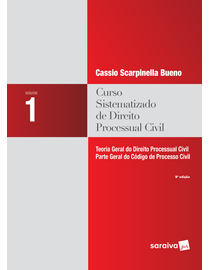 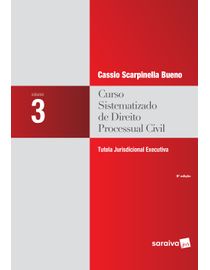 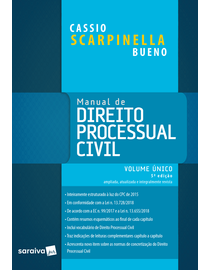 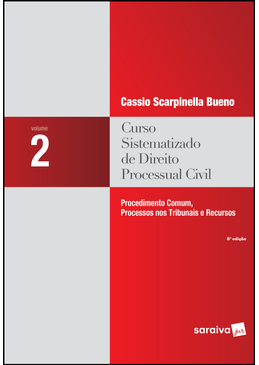 www.scarpinellabueno.com
www.facebook.com/cassioscarpinellabueno